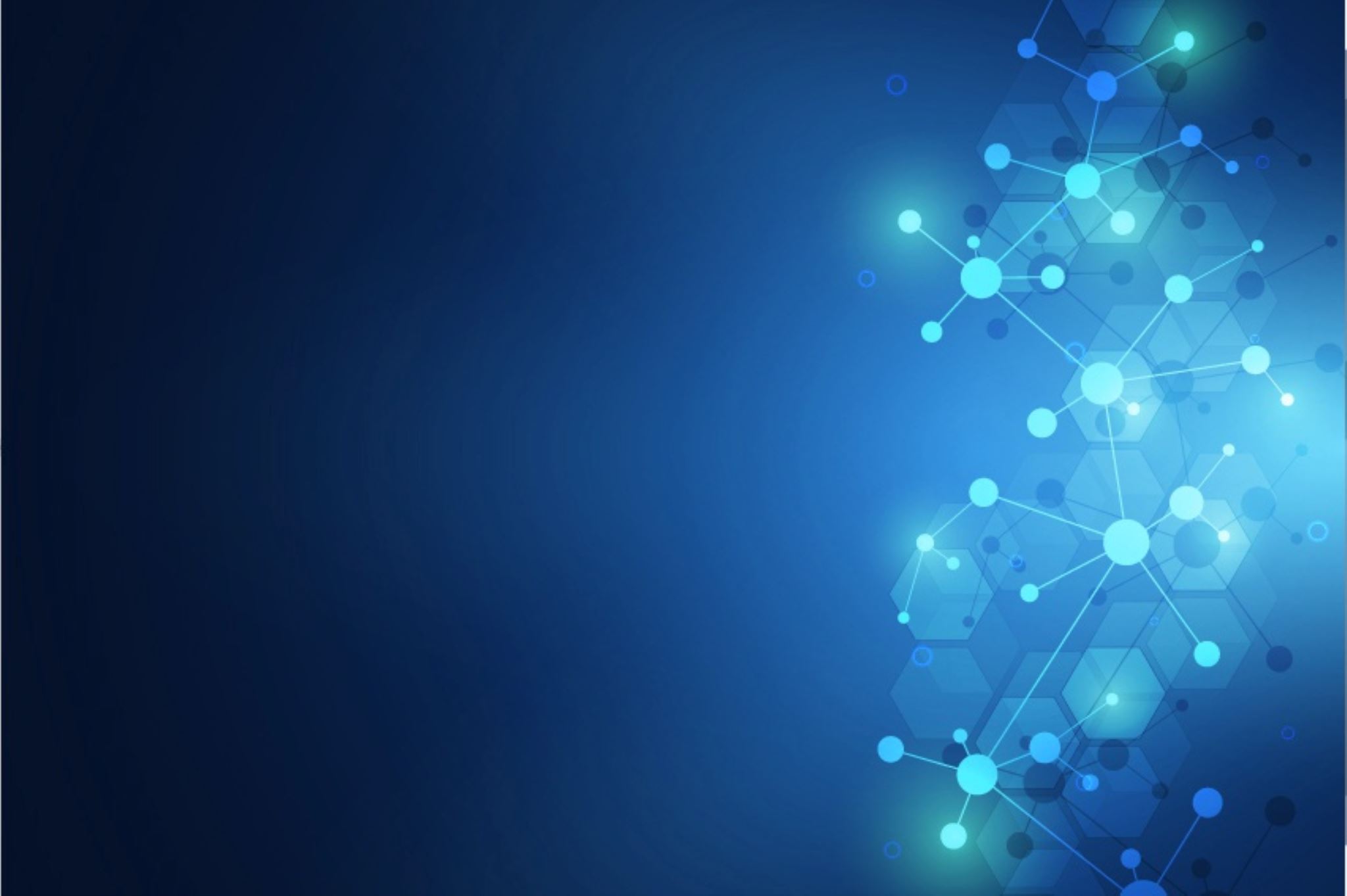 EKSAMEN 2023 For elever ST Vg3 og foresatte april 2023
Generelt
Skriftlig eksamen offentliggjøres 12.05.23 i klasserommet (alle får eksamensbrev)
VISMA- på "bjella" 
Eksamensperiode: 19.05.23-15.06.23
Eksamenshjelp i fag (egen plan)
Muntlig eksamen:  09.06.23 og 15.06.23 (obs: kan endres)
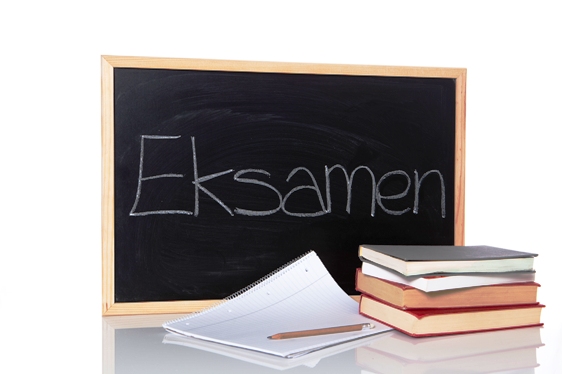 Skriftlig eksamen
ST Vg3:
Alle skal opp i norsk hovedmål, norsk for tegnspråkelever eller norsk som andrespråk 22.mai 2023
Alle skal opp i to skriftlige fag i tillegg (sidemål og/eller programfag)
Noen eksamenskollisjoner
Noen skal opp i morsmål (privatister – skriftlig del arrangeres på Nydalen)
Egen liste over nettressurser
Forberedelsesdag med materiell
Politikk og menneskerettigheter
Informasjonsteknologi 2
Historie og filosofi 2
Markedsføring og ledelse 2
Norsk for tegnspråkelever, norsk tegnspråk
Norsk som andrespråk
Entreprenørskap 2  
Rettslære 2
Psykologi 2  
Samfunnsøkonomi 2
Faglærer svarer på spørsmål, men skal ikke drive undervisning
Ved eksamen i fag uten forberedelsesdag: Lesedag/eksamenshjelp
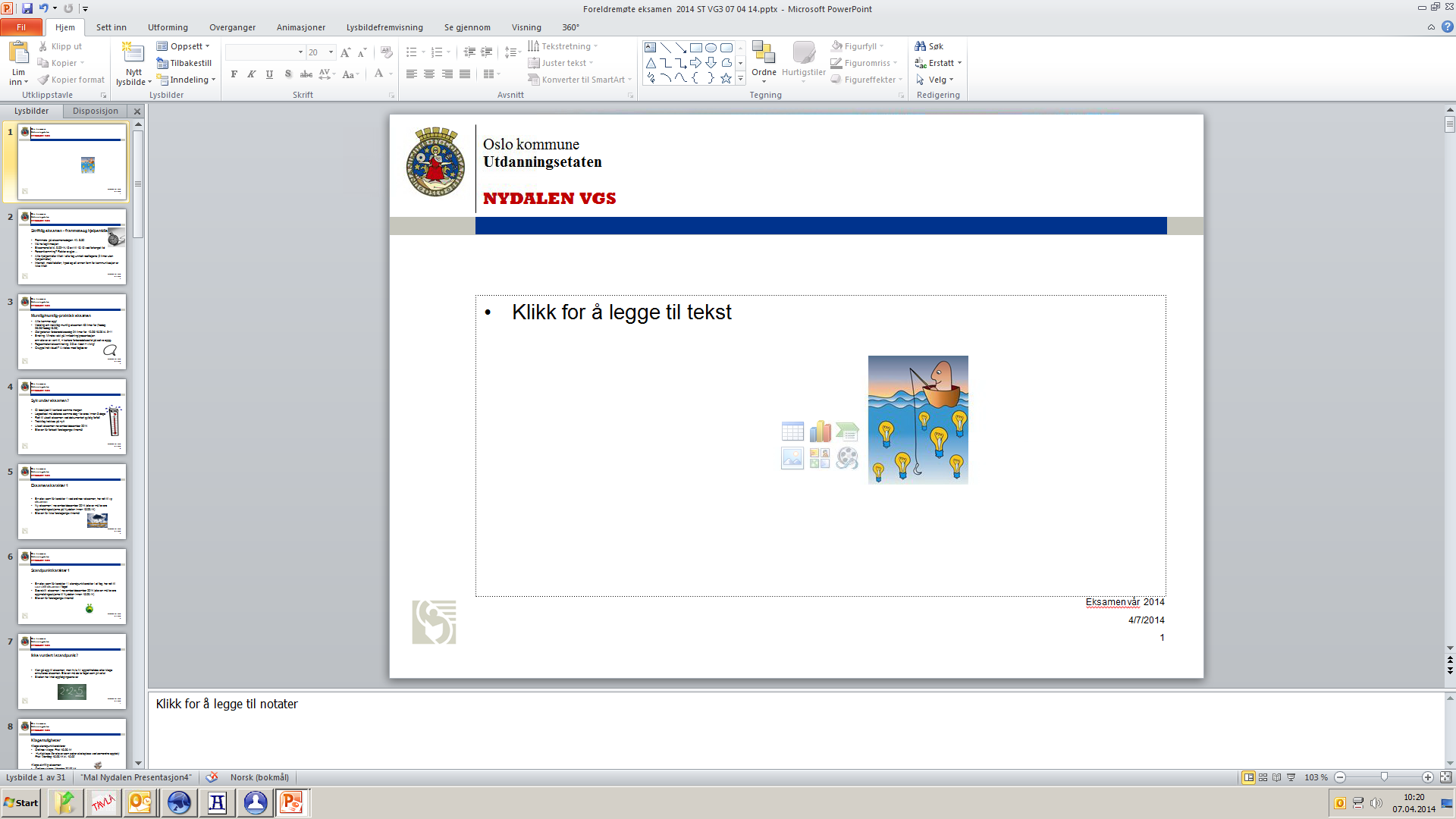 Skriftlig eksamen- praktiske opplysninger
Frammøte på eksamensdagen: Kl. 8.15  
Eksamenstid kl. 9.00-14.00 evt til 15.00 ved forlenget tid
Digital eksamen/oppgaver i papir i todelt eksamen 
"Alle" hjelpemidler tillatt i alle fag unntatt realfagene 
Internett, mobiltelefon og all annen form for kommunikasjon er ikke tillatt
Egen liste med nettressurser er åpne
Ressurser må ligge lokalt på PC'en (minnepinne ikke tillatt)- lastes ned på forhånd
Forsentkomming? Rektor avgjør. Kommer ikke inn i lokalet etter kl 10
Muntlig/muntlig-praktisk/praktisk eksamen
Eksamensdager –OBS kan endres!!
06.06.23: 	ST Vg1 + 2 
09.06.23 	ST Vg3
13.06.23:	Fundament
15.06.23: 	ST Vg3
21.06.23: 	Y-fag
Elever får beskjed om fag 48 timer før
24 timer før: Trekker oppgave, veiledning av faglærer kl 9-11/13.30
Eksamenstid: ½ time for muntlige fag, 45 min for munt-praktiske fag, … dager foto- og grafikk
Syk under eksamen
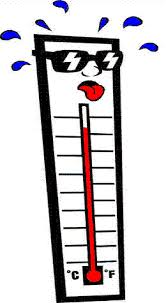 Gi beskjed til kontoret samme morgen
Legeattest må dateres samme dag- leveres kontoret v/Grethe innen 10 dager
Rett til utsatt eksamen ved dokumentert gyldig forfall
Trekkfag trekkes på nytt
Utsatt eksamen i nov/des 2023
Eleven søker om betinget opptak i portalen til Samordna opptak
Eleven får fortsatt førstegangsvitnemål, men må selv laste opp kompetansebeviset i søknaden i Samordna opptak
Eksamenskarakter 1
Eksamenskarakterer offentliggjøres 22.06.23 kl. 10 
En elev som får karakter 1 ved ordinær eksamen, har rett til ny eksamen
Eleven må fylle ut oppmeldingsskjema før sommerferien
Ny eksamen i nov/des 2023
Eleven får ikke førstegangsvitnemål
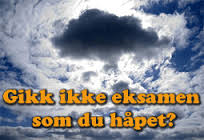 Standpunktkarakter 1
En elev som får karakter 1 i standpunkt har rett til særskilt eksamen i faget
Eleven må fylle ut oppmeldingsskjema før sommerferien
Ny eksamen i nov/des 2023
Eleven får førstegangsvitnemål
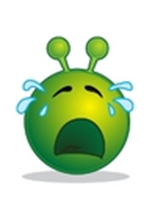 Ikke vurdert i standpunkt?
Kan gå opp til eksamen, men eksamen kan annulleres
Eleven må ta faget som privatist
Skolen har ikke oppfølgingsansvar
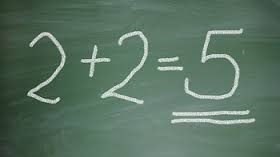 Klagemuligheter
Klage standpunktkarakterer 
Karakterene publiseres 09.06.23
For elever som søker skoleplass ved Samordna opptak: Frist 12.06.23 kl. 10
Frist ordinær klage: 19.06.23

Klage skriftlig eksamen
Eksamenskarakterer publiseres 22.06.23 kl. 10
Hurtigklagefrist eksamen: 27.06.23 kl. 12
Ordinær klagefrist eksamen: 30.06.23 kl. 12
Klage på standpunktkarakterer
Eleven utformer klagen med begrunnelse
Leveres på eget skjema til rektor
OBS: Tenk nøye gjennom klage- karakteren kan også gå ned, og klagesensur kan ikke ankes
Klagenemda vurderer om gjeldende regler for karaktersetting er fulgt
Får klagen medhold, skal lærer og rektor fastsette karakteren på nytt
Klage på eksamenskarakter
Elev fyller ut skjema med underskrift hos ass rektor, studieleder eller fagdokumentasjonsansvarlig 
Ikke ny sensur, kun om karakter er urimelig i forhold til eksamensprestasjonen. 
Karakter kan beholdes, gå opp, eller ned
OBS: Dersom karakter 2 går til karakter 1, har man ikke vitnemål
Klage på muntlig eller muntlig-praktisk eksamenskarakter
Det kan kun klages på formelle feil som kan ha noe å si for resultatet 
Ikke mulig å klage på sensors vurdering av måloppnåelsen eleven har vist
Eleven formulerer klagen med begrunnelse og skriver under. Leveres ass rektor
Klagen behandles av en nemd. Får eleven medhold, avvikles ny trekkeksamen til høsten 
Eleven kan velge å la standpunkt telle
Samordna opptak
Vitnemål / kompetansebevis kan hentes på skolen ….
Vitnemål lastes opp i en nasjonal vitnemålsdatabase. Dere må sjekke innen 1.7!
1.7 er fristen for å omprioritere ønskene i søknaden
Svar på hovedopptaket 20.7 med svarfrist 24.7
Får maks 1 tilbud, men kan stå på venteliste til studieplass prioritert høyere
Suppleringsopptak ca 29.7
Kan i visse tilfeller reservere studieplass. Ta kontakt med lærestedet du har fått plass på                innen tre uker etter tilbud om plass
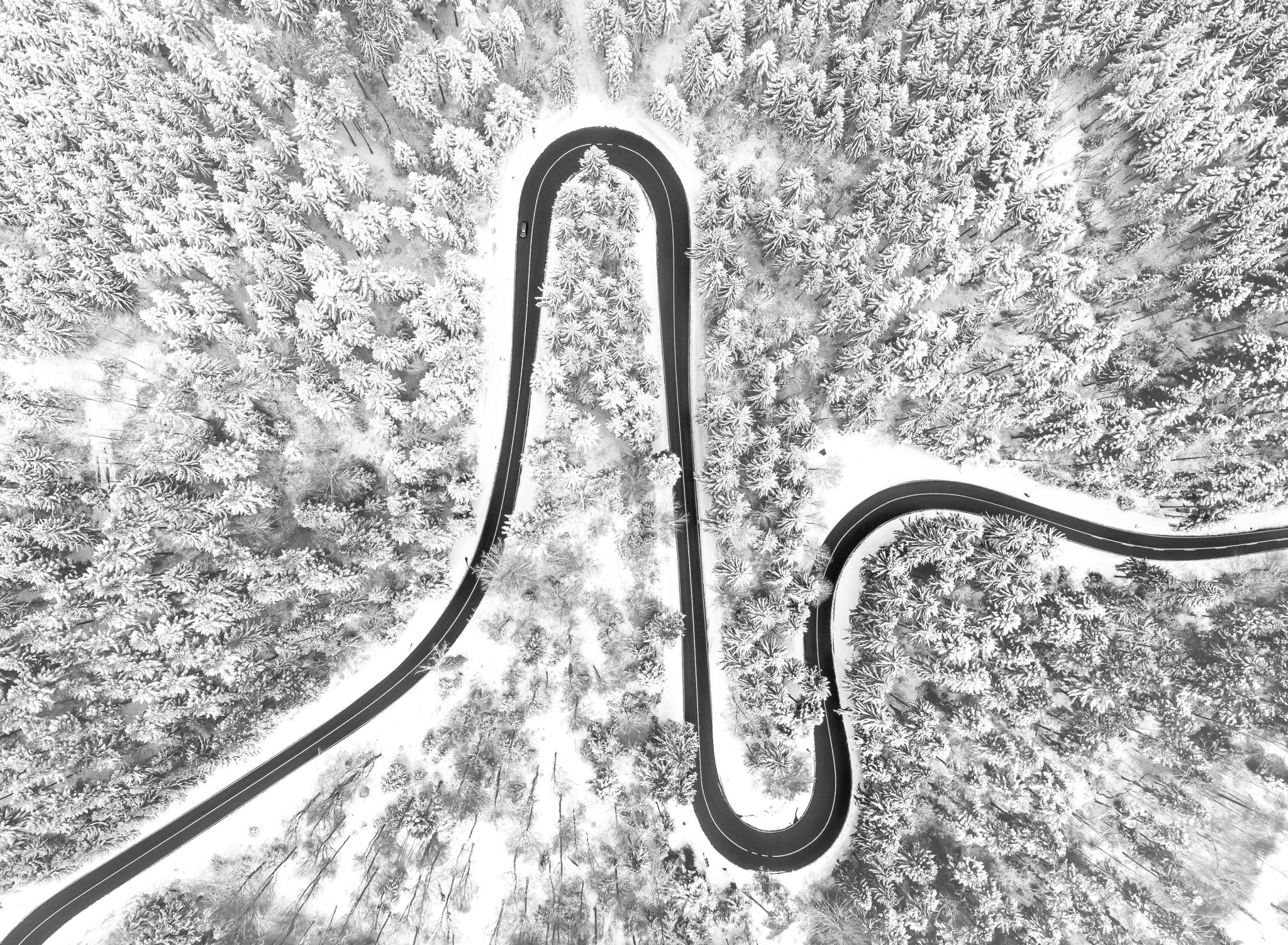 Veien videre
Informasjon for elever ST Vg3: 11.04.23 og 20.04.23 i midttimen
Foreldremøte ST Vg3: 18.04.23
Ta kontakt dersom dere lurer på noe!